Metabolic Surgery in 2024:Role of Surgery in the Era of Obesity Drugs
Prof. Francesco Rubino
Chair Bariatric and Metabolic Surgery
King’s College London
Consultant (Hon) Surgeon
King’s College Hospital
Disclosures
Research/Educational Grants: Novo Nordisk, Ethicon, Medtronic

Scientific Advisory Board/DSAB: Keyron, Morphic Medical, GT Metabolic Solutions, 

Consuklting/Speaking Honoraria: Medtronic, Ethicon, Novo Nordisk, Eli Lilly, Astra Zeneca

Others: President, Metabolic Health Institute (nonprofit)
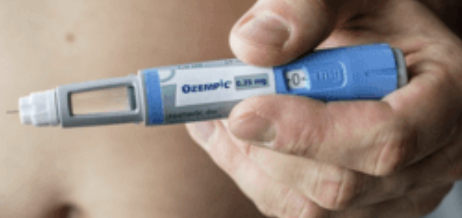 Will Anti-obesity drugs spell the demise, or the rise of metabolic
surgery ?
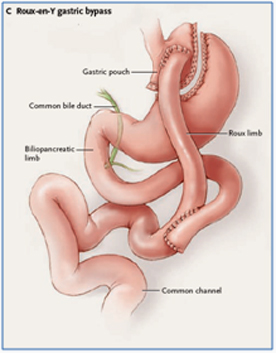 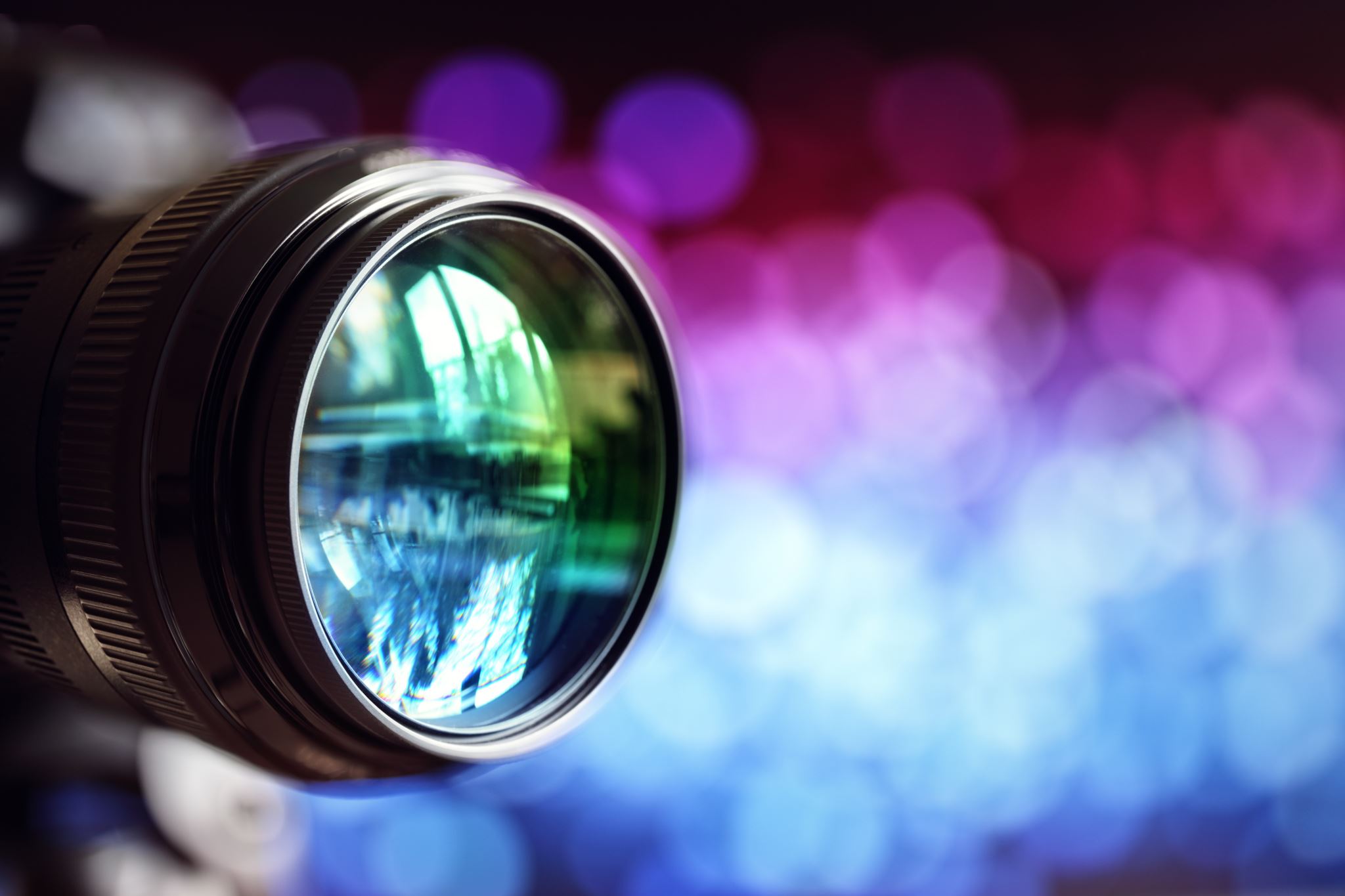 Anti-Obesity Drugs will not make surgery obsolete ……but will expedite the ongoing Shift in Focus of surgery (Bariatric >> >>Metabolic Surgery)
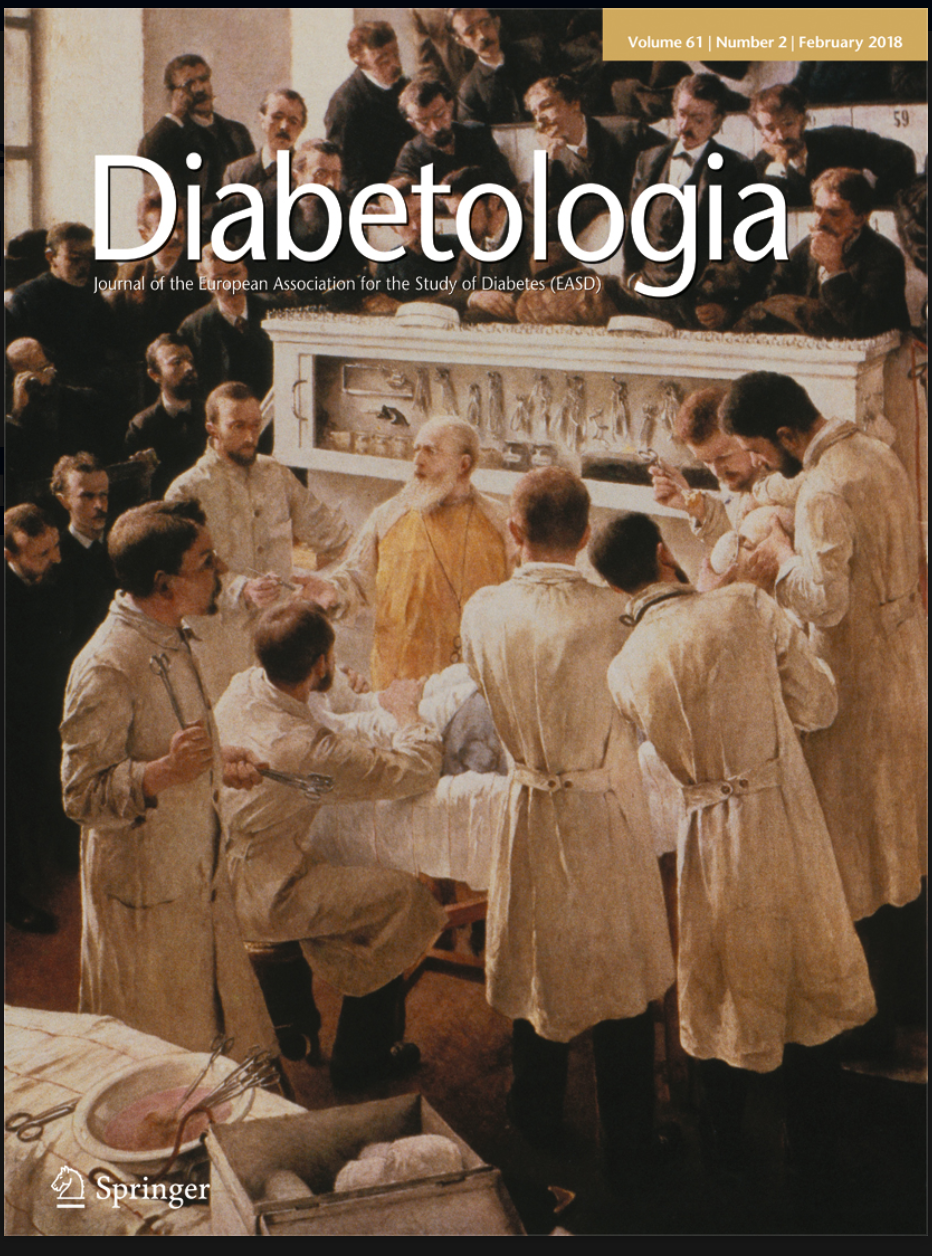 History
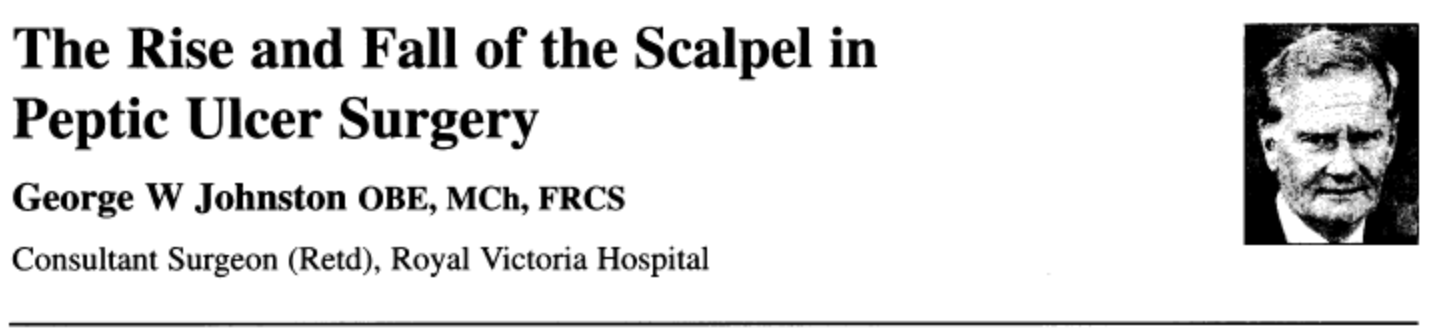 Ulster Med J. 1998
The discovery of H. Pylori opened up the possibility of curing the underlying disease through an eradication regime in 90% of patients
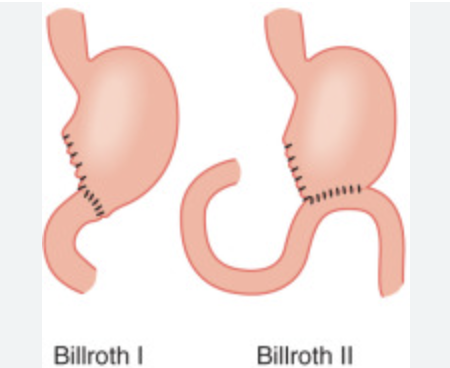 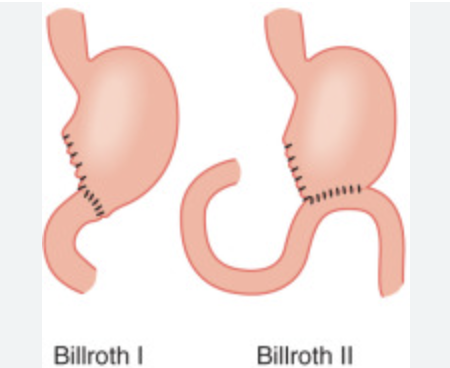 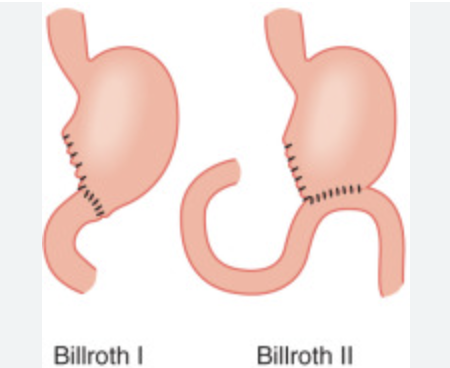 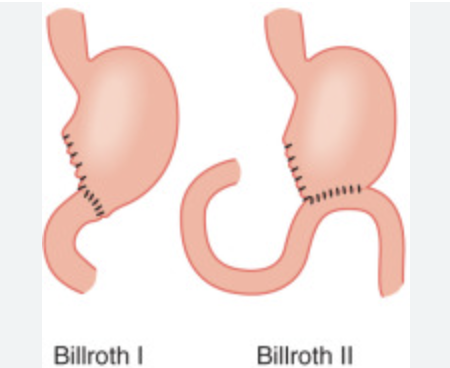 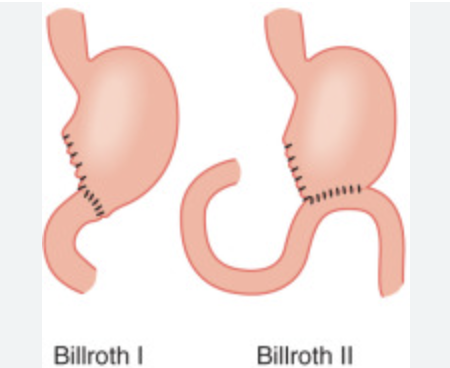 1982: Marshall’s 
discovery of H. Pylori
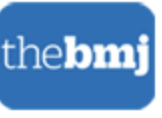 1991
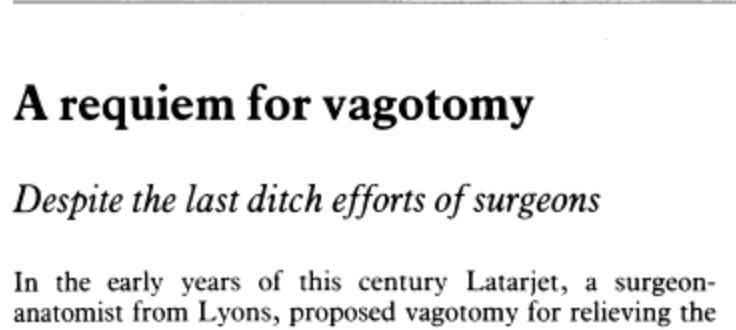 1981 
H2-rec
Antagonist Ranitidine
commercialised
Mid-1970s 
H2 receptor 
Antagonists (i.e. Cimetidine)
Current Anti-Obesity Drugs are not Curative
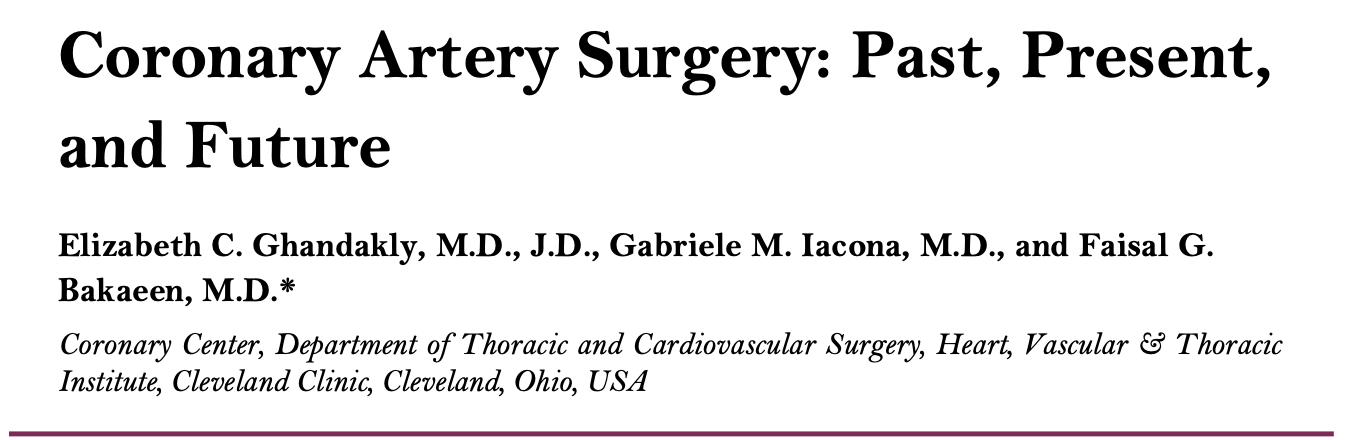 Pharmacotherapy for CAD : Aspirin, Thienopyridines, Statins, Inhibitors of the renin-angiotensin system, and Beta-blockers
Introduction of CABG for CAD
Discovery of Statins
FDA Approves Aspirin for MI
2024
First PTCA
“The CABG procedure is the most commonly performed major cardiac operation worldwide”.
1985
1960s
1977
1976
almost 400,000procedures performed each year in the USA alone
Unrealistic expectations about efficacy of lifestyle interventions
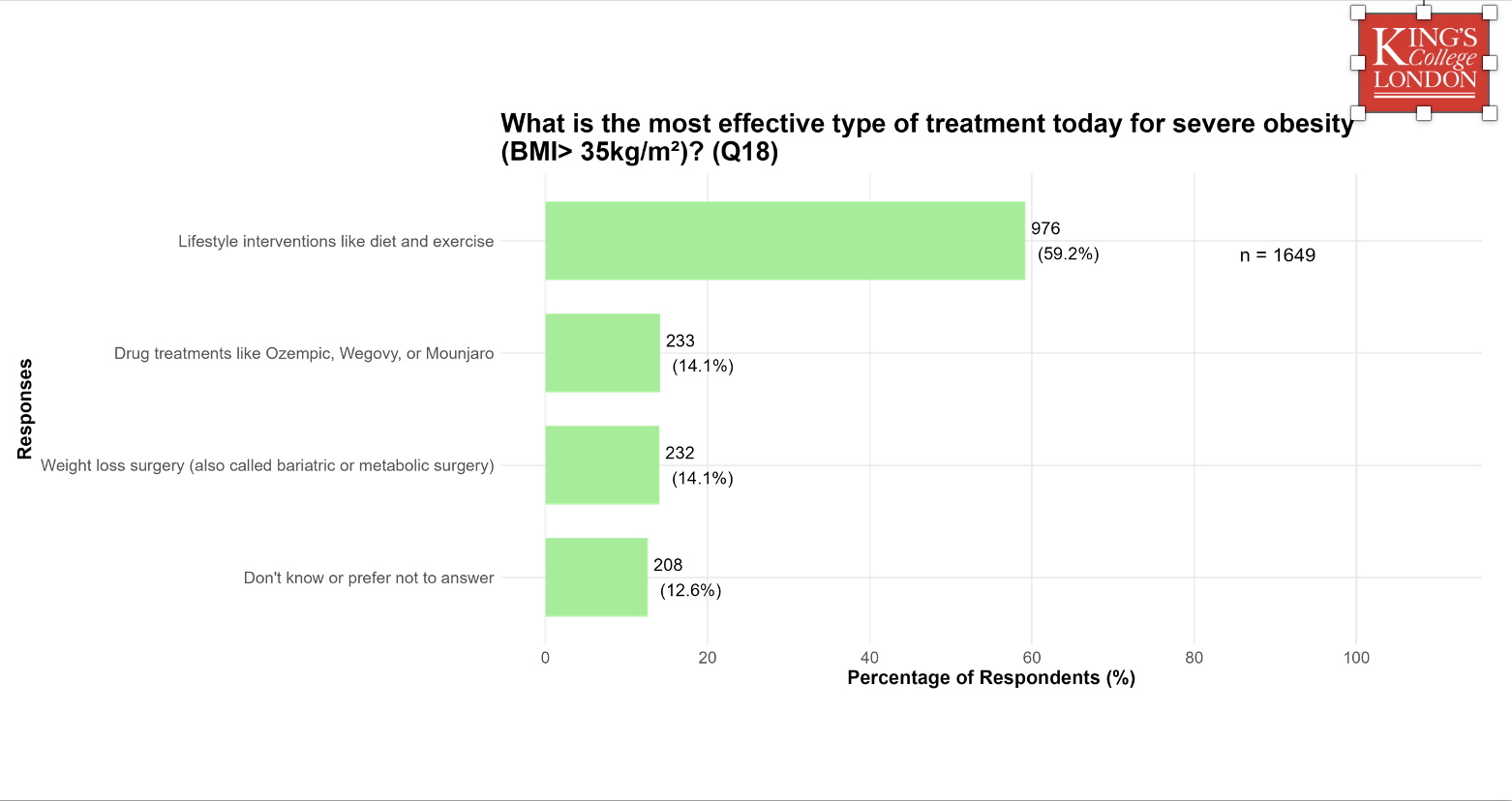 Which one of the following interventions would be best for someone like you as a treatment for severe obesity (BMI>35kg/m2)? (Select one.)
Diet & Exercise
59%
Drugs (e.g., Ozempic, Wegovy)
14%
Weight-Loss/Bariatric Surgery
14%
Don’t know
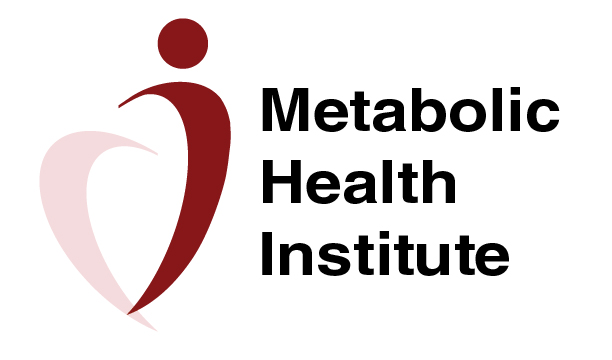 The “Emma Study”- manuscript in preparation
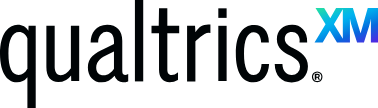 Presented at IFSO 2023
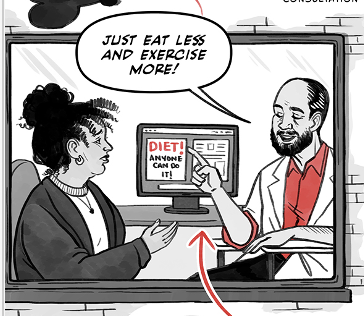 Obesity is a condition of excess adiposity 
that poses a “risk” to health
Increased Fat Mass/Body Weight
Widespread Assumption that Volitional Control of Weight is Bidirectional, No Matter the Severity of Obesity
Risk vs Illness
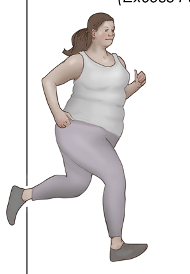 Risk Reduction
(Prophylactic Care)
Risk
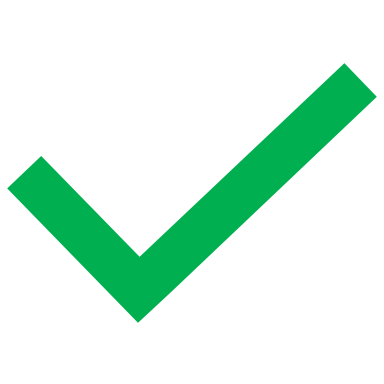 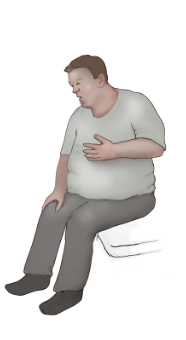 Disease treatment
(Therapeutic Intent)
Illness
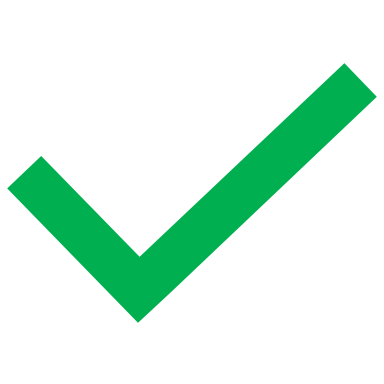 Risk vs Illness: Patient’s perspective
Risk Reduction
(Prophylactic Care)
Risk
“Let me think about it, I don’t feel ready…”
“Want to try diet one more time”
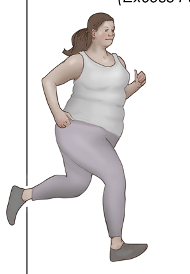 “Surgery is risky….…”
“Have other priorities right now…”
“Will try medications first…”
Risk vs Illness: Policymakers
Risk Reduction
(Prophylactic Care)
Risk
“Surgery is costly” …
“Return of investmenr”….
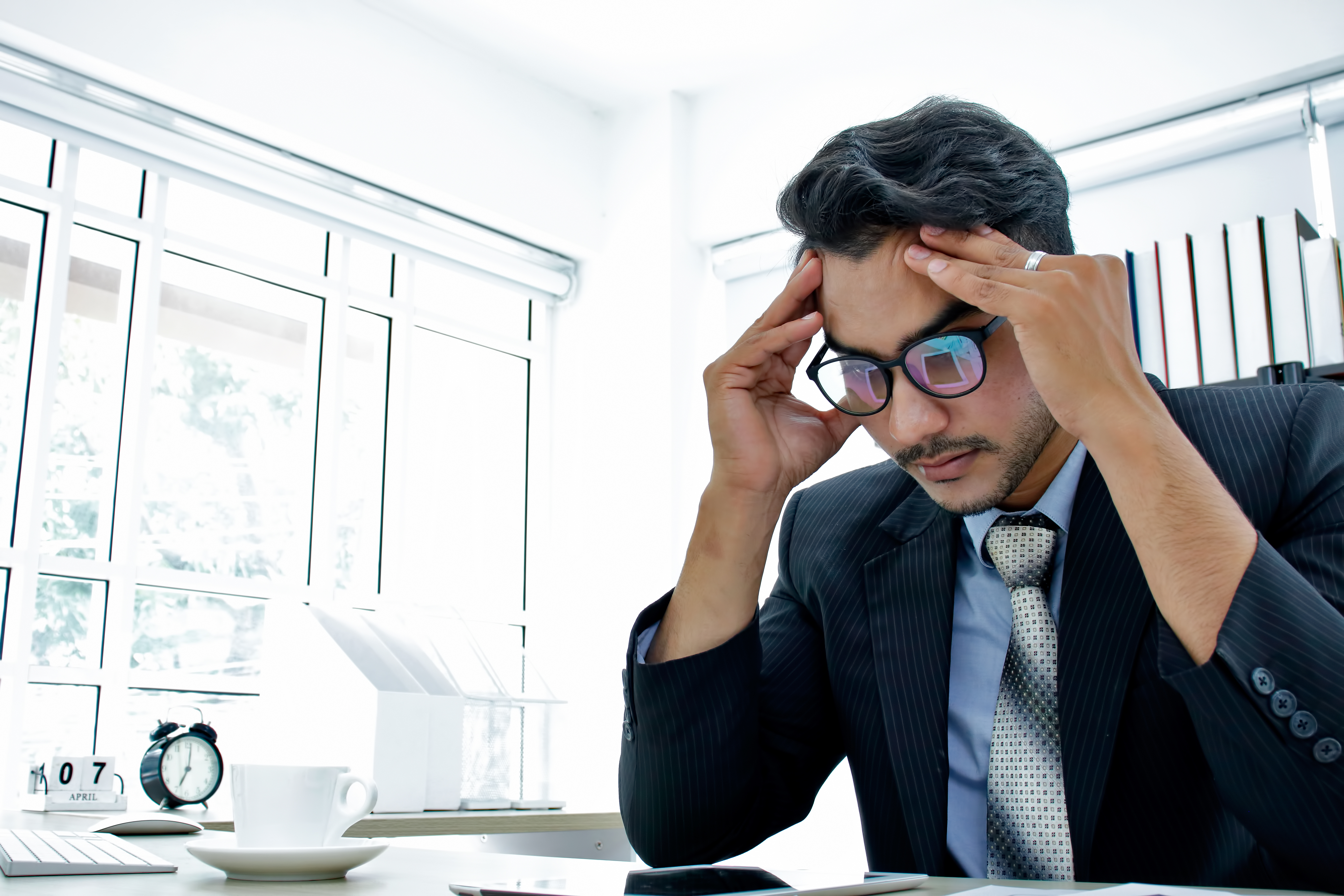 “Surgery is dangerous…complications costs….…”
“Have other priorities right now…”
“We will commission more procedures year…”
Mandatory pre-operative weight management…. multi-disciplinary preop assessment…”elective surgery”…
THE IDEA OF OBESITY AS A MODIFIABLE RISK FACTOR SHAPES PERCEPTIONS OF  “BARIATRIC” (WEIGHT-LOSS) SURGERY AMONG PATIENTS, REFERRING PHYSICIANS AND  PAYORS
Mean worldwide uptake: 0.82%
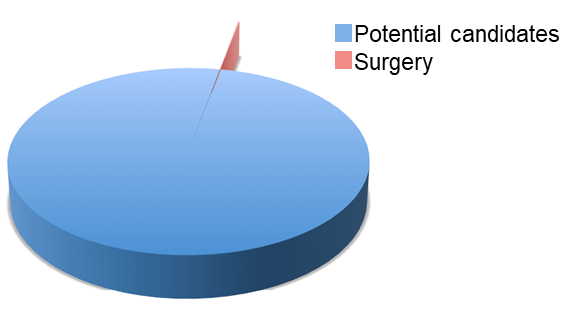 RISK
ILLNESS
Cost-effectiveness/saving
YEARS/DECADES
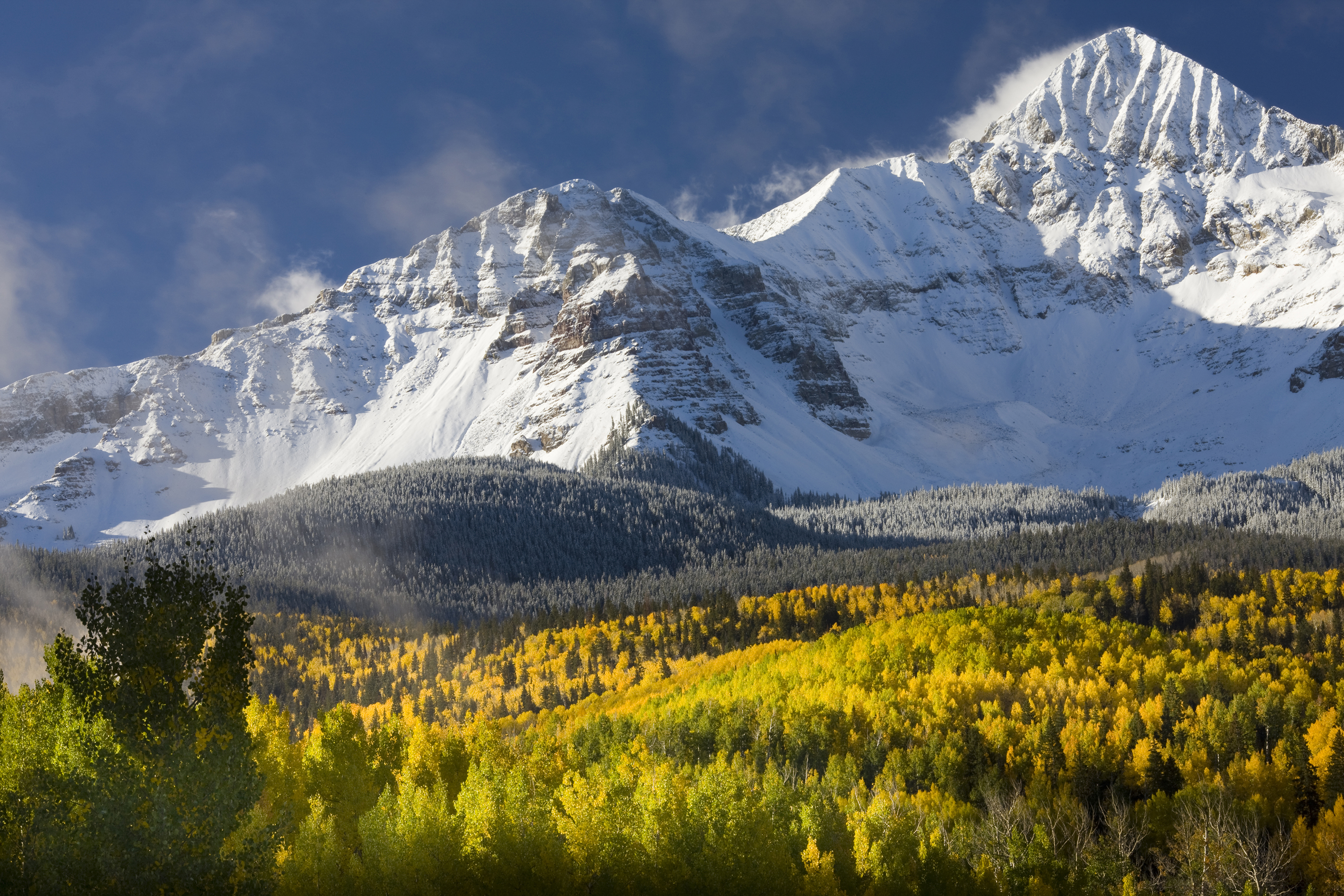 The Changing Landscape of (Metabolic) Surgery
Candidates for Traditional ”Weight Loss Surgery”
(Primary and Revisional)
Severe Obesity + ”Co-morbidities”
“Low-Risk” candidates (“must be able to climb at least 2 flights of stairs”)
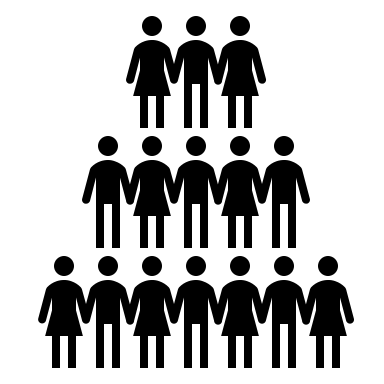 Young, relatively “healthy”, predominantly female patients
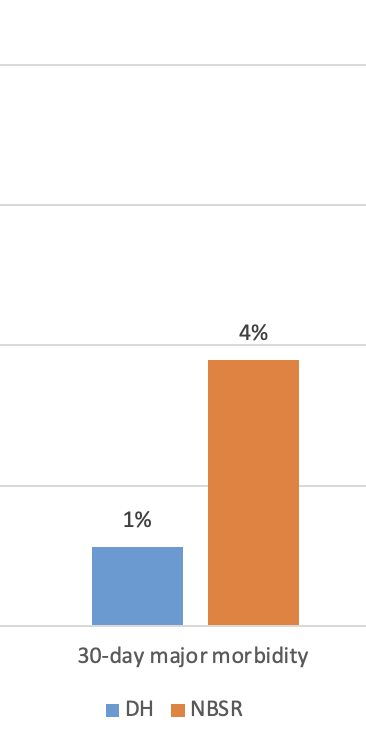 Metabolic Surgery at King’s
30-Day Major Complications
Diseases and Conditions in Pts Undergoing Bariatric/Metabolic Surgery at KCH
National Average
Type 2 Diabetes
Coronary Heart Disease 
Heart Failure
NASH
Chronic Kidney Disease
Respiratory disease (Hypoventilation Syndrome)
Patients awaiting other time-sensitive surgery (i.e. transplants, CABG, orthopedic surgery) 
Pre- or Post-Liver Transplant
KCH
Prognosis (estimated 10-year survival based on CCI-Score)
10-year survival rates for cancer
(Public Health England 2019)
About 4 in 10 patients on WL have high mortality risk from their disease status (average 10-year survival 36%)
METABOLIC SURGERY
Shift in Focus
RISK
ILLNESS
Cost-effectiveness/saving
MONTHS/YEARS
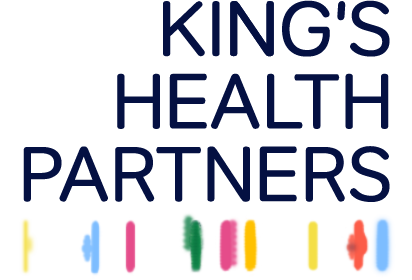 Lancet Commission on Clinical Obesity
Prof. Francesco Rubino, MD
Commission Chair
View the full report at
https://www.thelancet.com/commissions/clinical-obesity
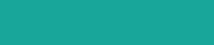 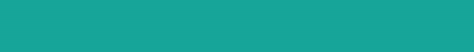 Rubino et al. The Lancet Diabetes & Endocrinology. 
DOI: 10.1016/S2213-8587(24)00316-4.
Early impact
Launch: 16/01/2025
In-person: London, USA, Kuwait
Online attendees: 92 Countries
79 Endorsing Organizations 
from worldwide
The Definition of Clinical Obesity is a sharp “before and after moment”
(R. Horton; Editor-in-Chief, The Lancet)
> News/Editorials in many scientific journals
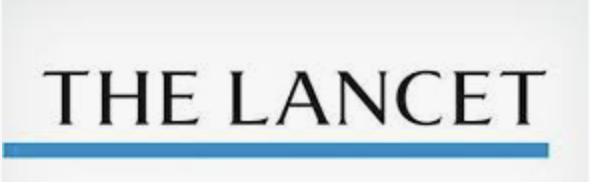 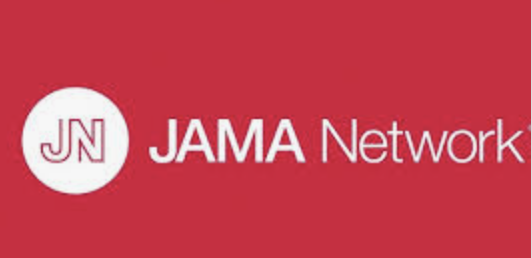 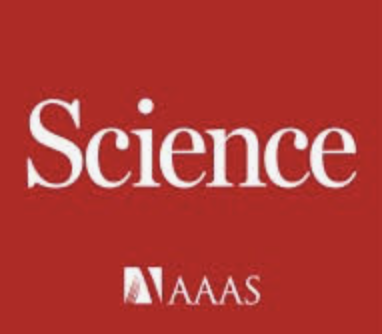 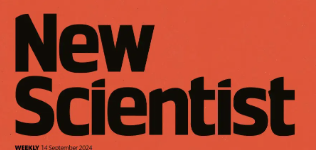 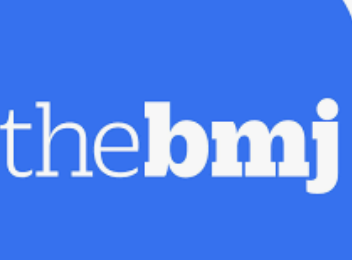 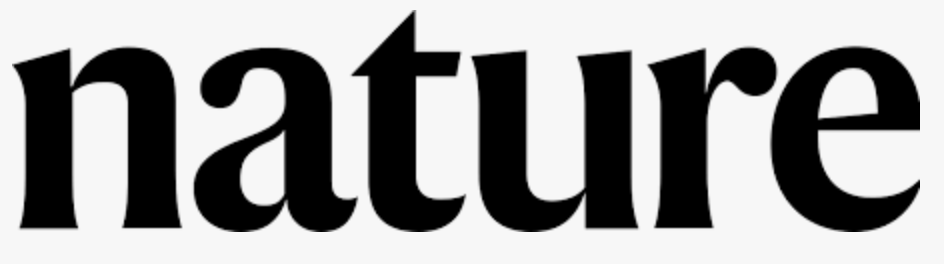 Rubino et al. The Lancet Diabetes & Endocrinology. 
DOI: 10.1016/S2213-8587(24)00316-4.
Early impact – In the media
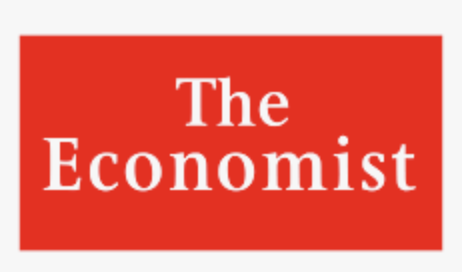 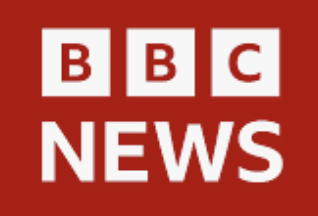 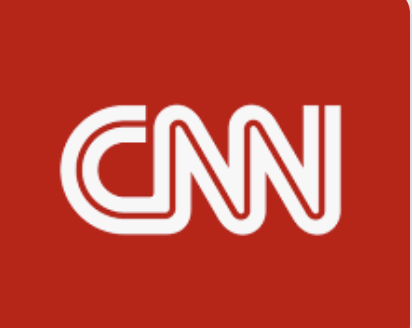 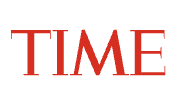 Reports in > 2000 media outlets globally
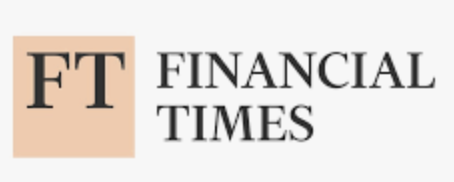 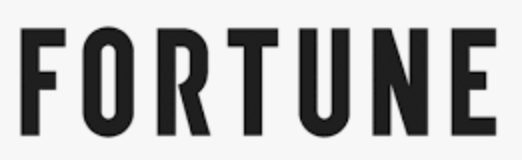 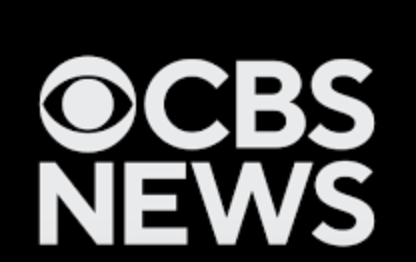 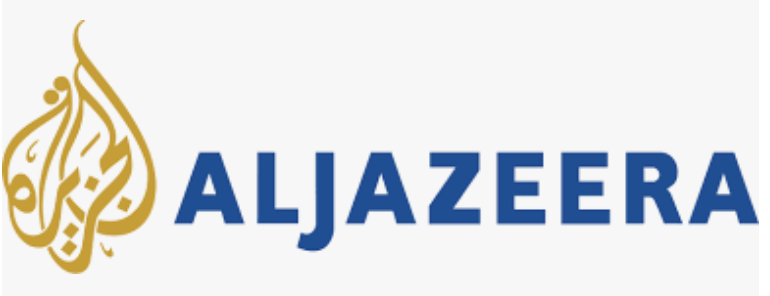 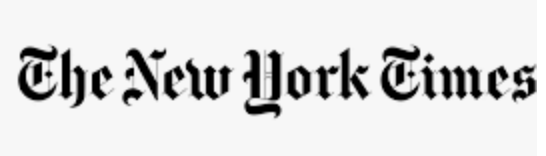 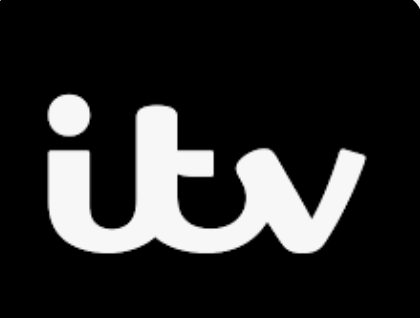 Rubino et al. The Lancet Diabetes & Endocrinology. 
DOI: 10.1016/S2213-8587(24)00316-4.
The spectrum of Obesity in medical history
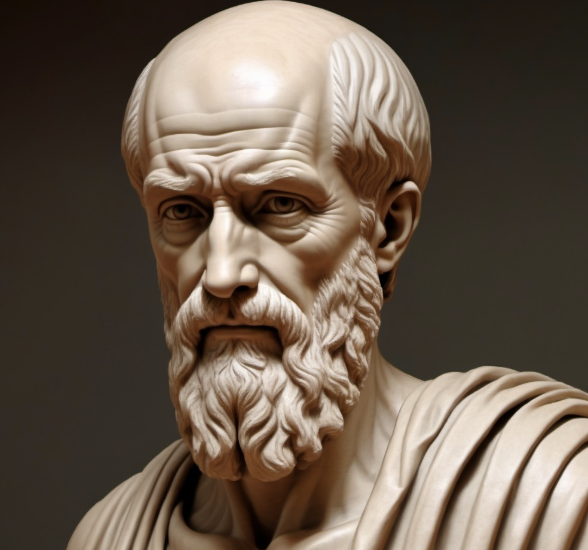 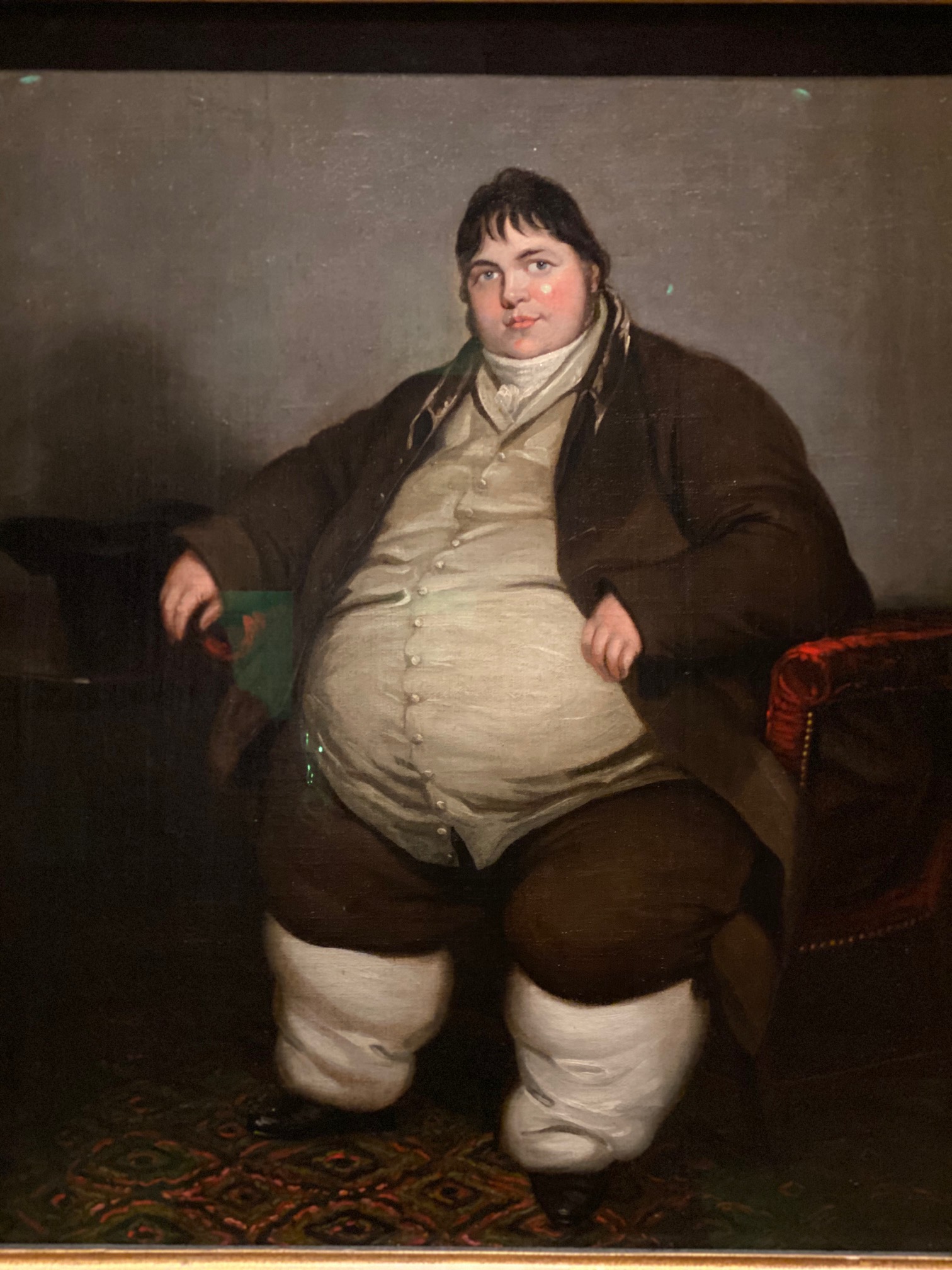 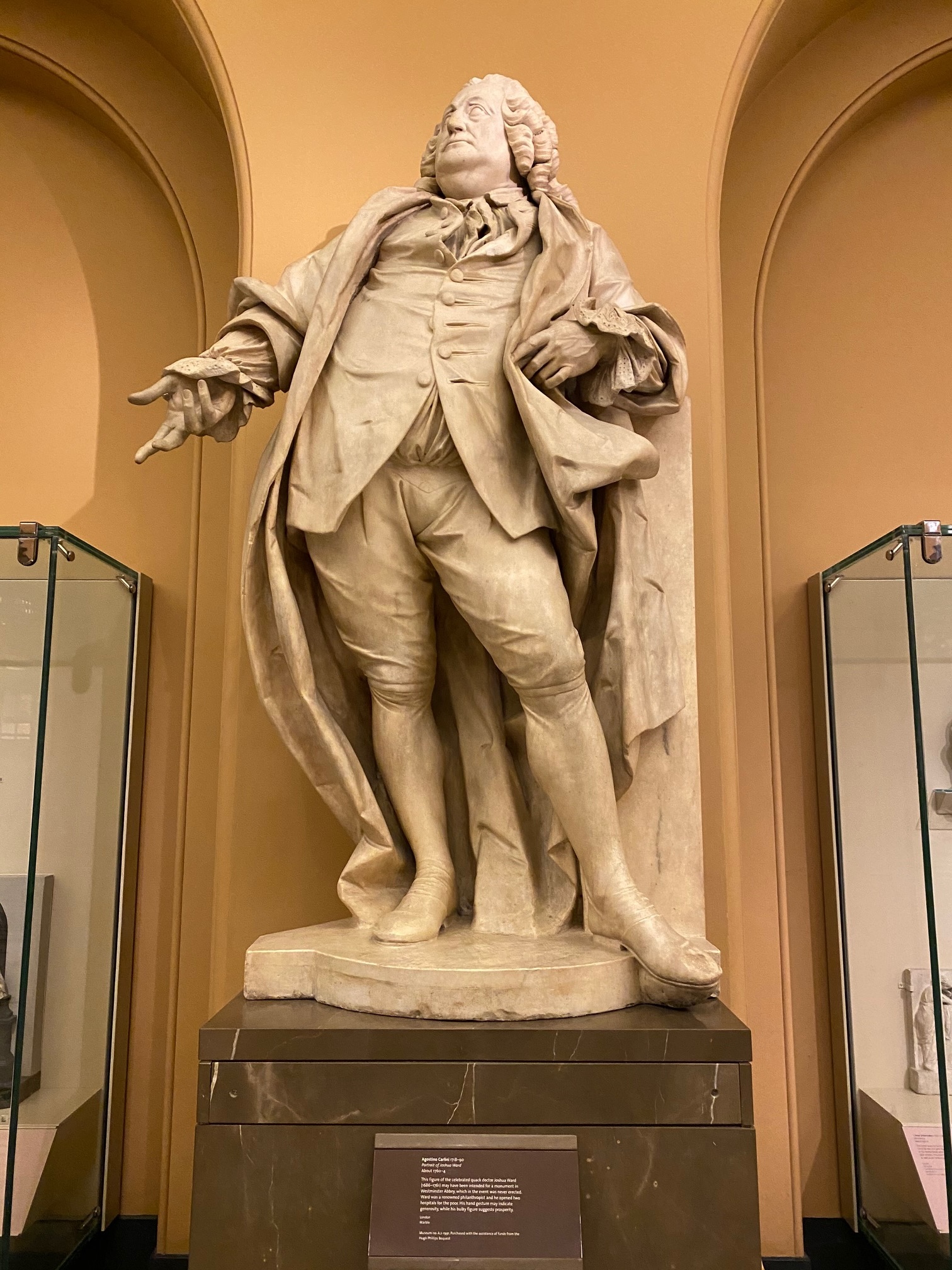 Corpulence, when in an extraordinary degree may be reckoned a disease (M. Flemyng, 1760)
AMA definition of obesity as a disease 2013
WHO 1948
(Obesity as a disease)
Hippocrates
(c. 460 BC – c. 370 BC)
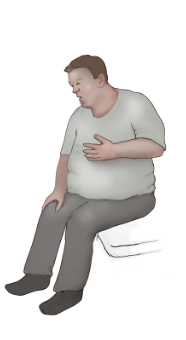 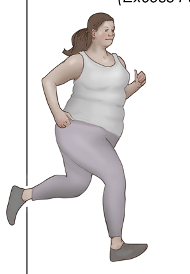 “Corpulence is not only a disease itself, but the harbinger of others”
Obesity is not itself a disease in all instances
(WG. Campbell
1934)
Allison, D.B., et al. Obesity, 16: 1161-1177.
Obesity is a Spectrum (Risk and/or Illness)
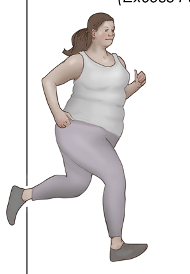 Risk Reduction
(Prophylactic Care)
Risk
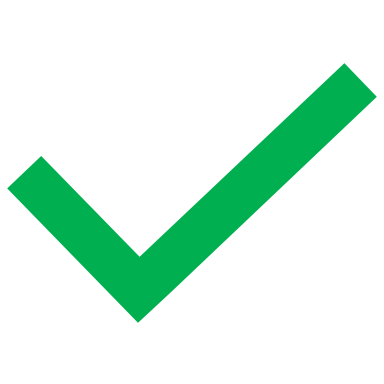 Blanket definitions 
of obesity are not helpful
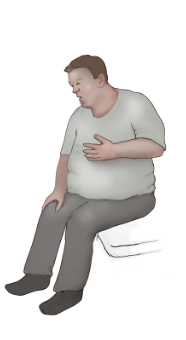 Disease treatment
(Therapeutic Intent)
Illness
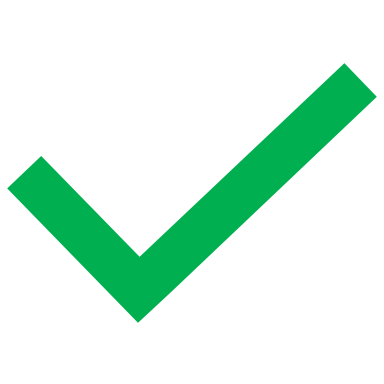 The (crucial) missing piece in the current framing of obesity
- The Illness directly caused by obesity has not been characterized -
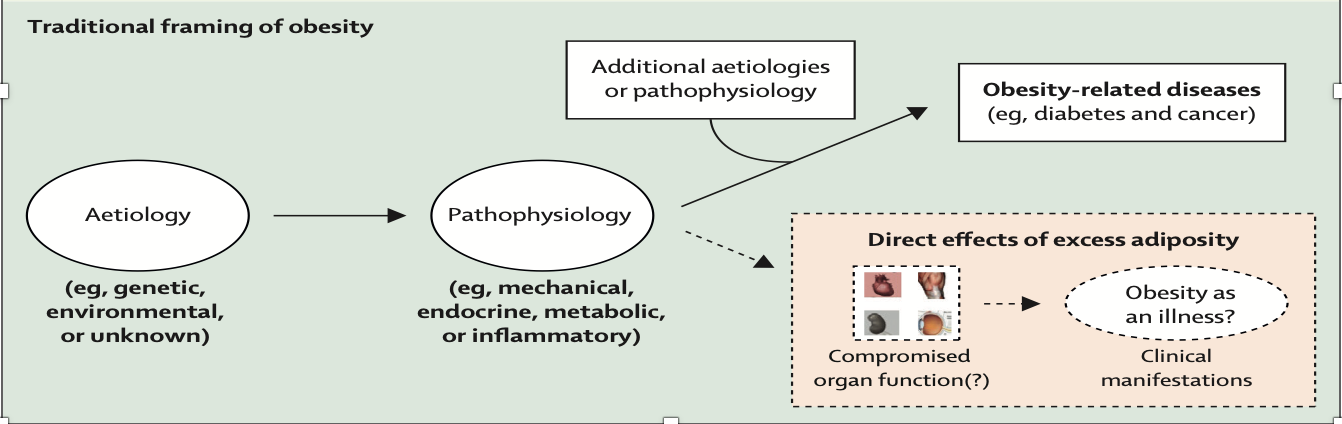 Commission on Clinical Obesity
Clinical and Preclinical Obesity
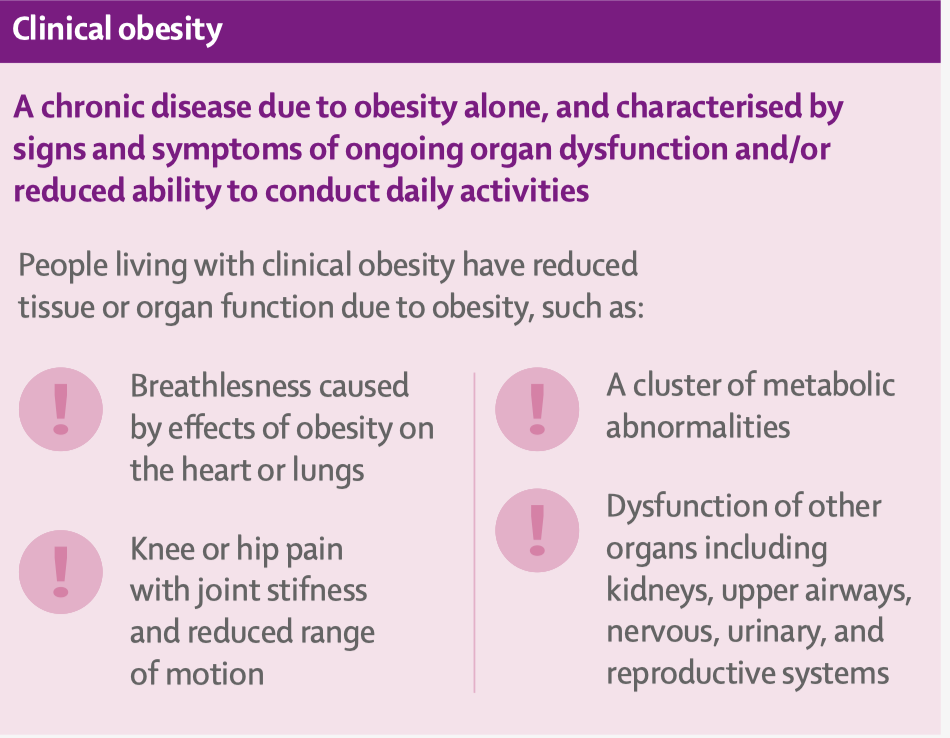 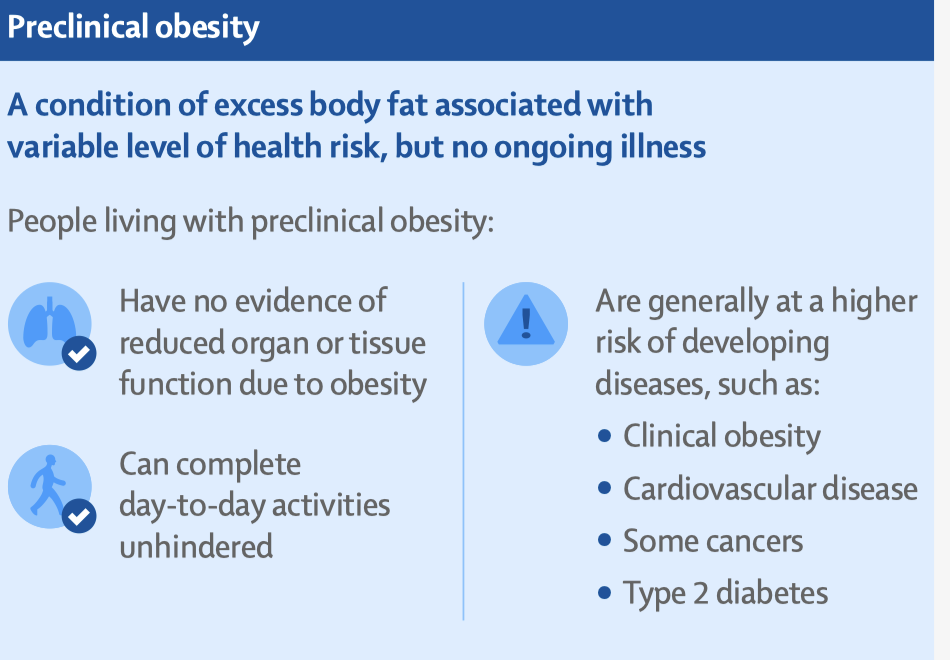 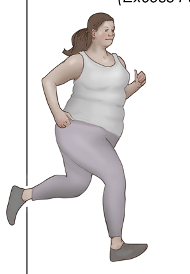 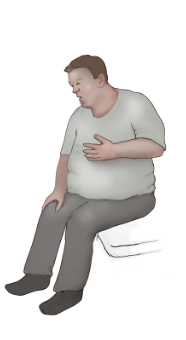 Implications for Care and Policy
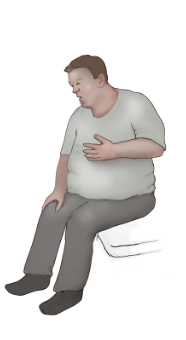 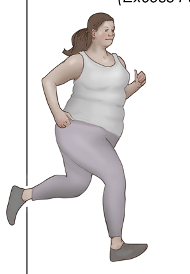 Causes of Adipose Tissue Expansion
Obesity
Genetic
Environmental
Psychological
Other (Unknown)
Preclinical Obesity
Clinical Obesity
Therapeutic Intervention
(Corrective Treatment)
Monitoring +
Prophylactic Intervention
(Risk Reduction)
Primary Prevention
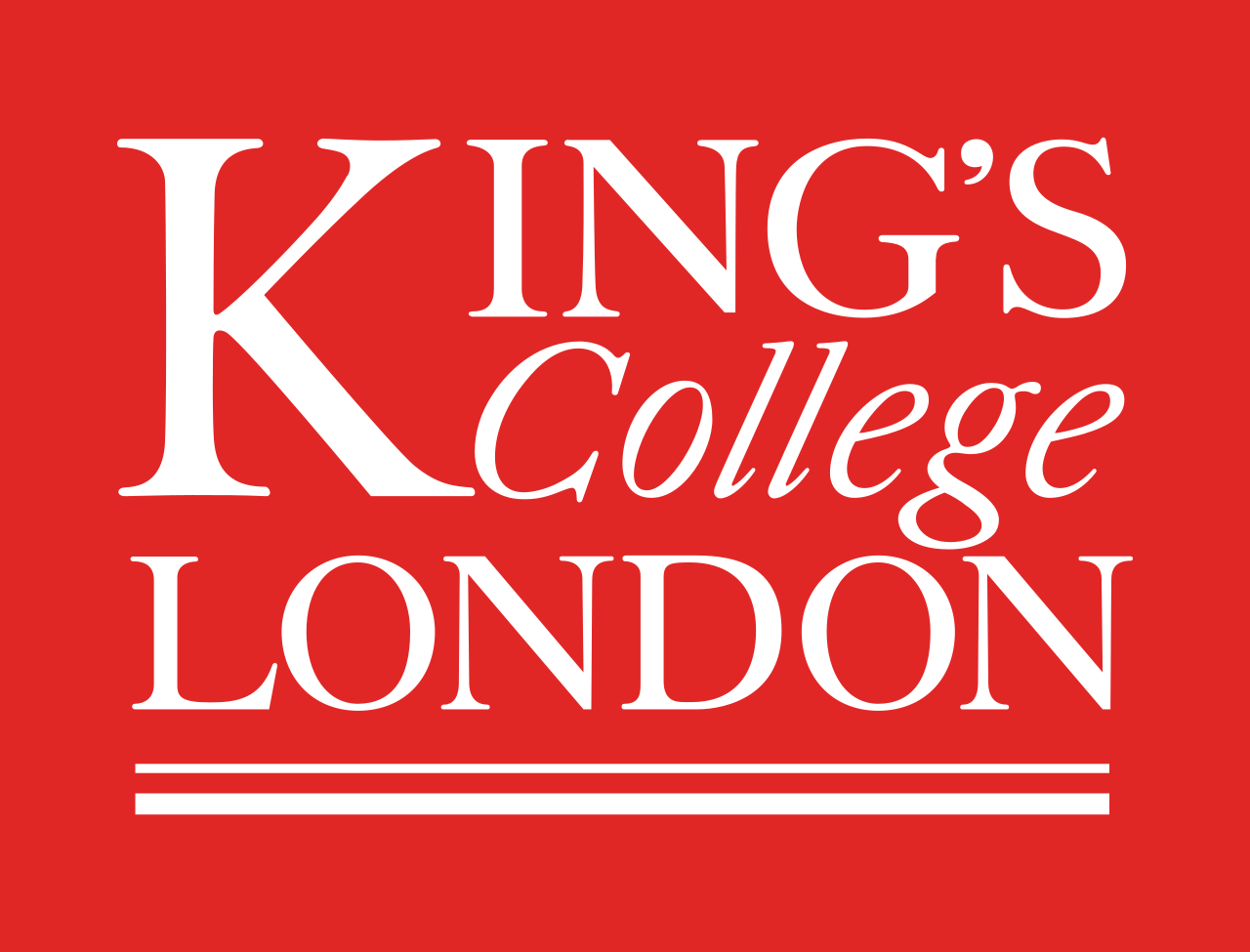 N= 627
28
THE FUTURE OF OBESITY CARE
Metabolic Surgery
Cost-effective/Life saving surgery
RISK
ILLNESS
Lifestyle Int
AOB Meds
Metabolic Surgery +
Adjuvant and Neo-Adjuvant 
Meds